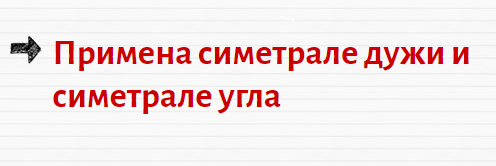 * утврђивање *
26.05.2020.                                       5. разред
Драги ученици,

У наставку следи неколико задатака за вежбање 
симетрале дужи и симетрале угла.

Полако провежбајте задатке, пре тога детаљно прочијате презентацију од јуче као и линк који вам је поставила наставница Марија. Биће вам од помоћи да урадите задатке које следе.
Као и до сада не шаљете их већ вежбате!
2
Задаци за вежбање
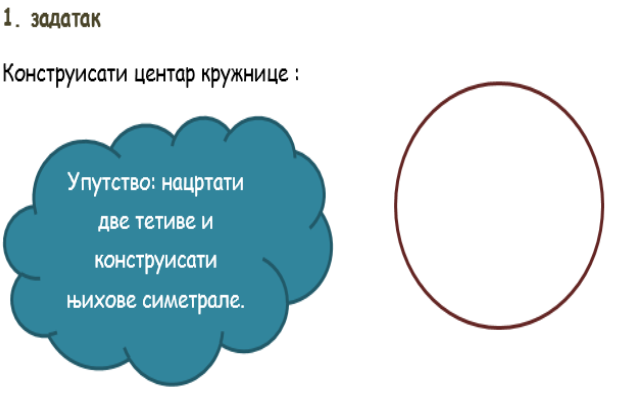 3
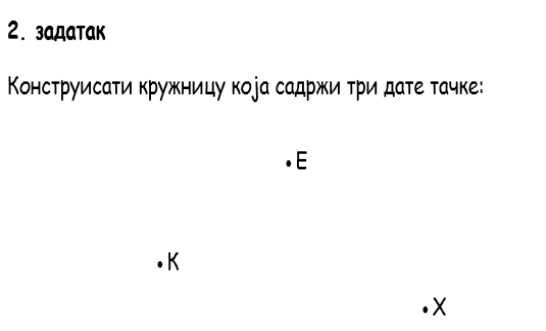 4
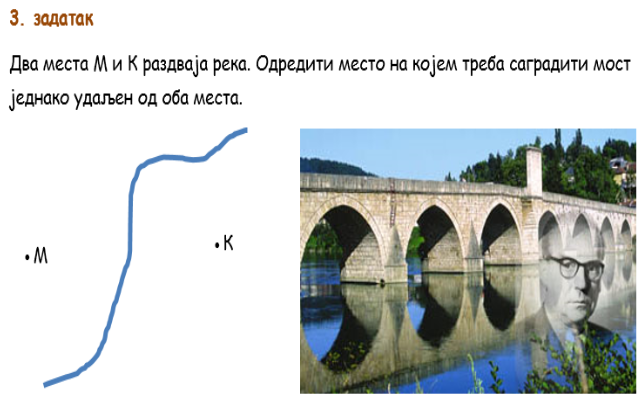 4.
5
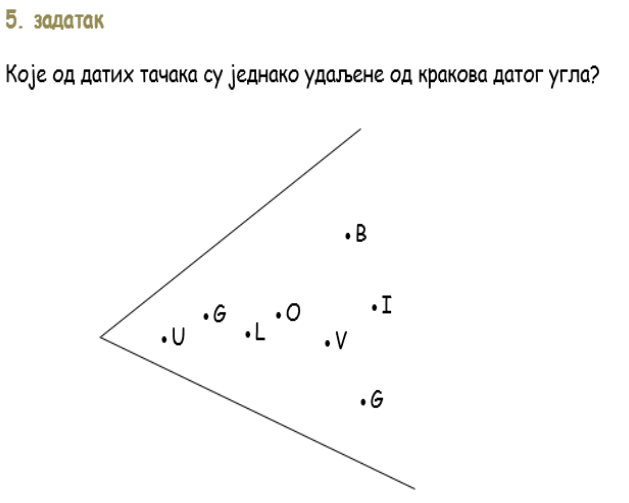 6
К Р А Ј